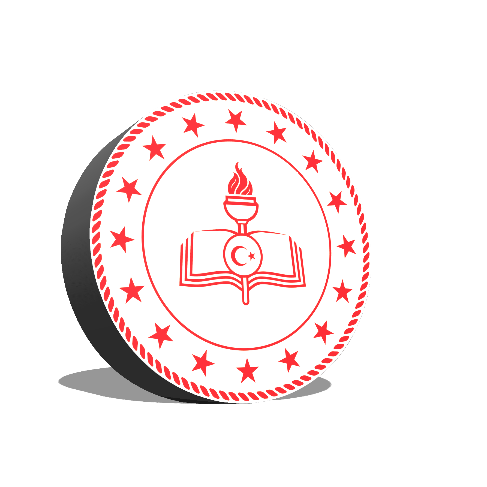 2020 SINAVLA ÖĞRENCİ ALAN ORTAÖĞRETİM KURUMLARINA İLİŞKİN MERKEZİ SINAV
Sınav, 20 Haziran 2020 Cumartesi günü saat 09:30 ve  11:30’da iki oturum halinde, 8. sınıf öğretim programları  esas alınarak yapılacaktır. Sınav, iki bölüm hâlinde  uygulanacak, çoktan seçmeli 90 soru sorulacak ve aynı gün  yapılacaktır.

Birinci bölüm, 50 soruluk sözel alandan oluşacak ve süresi 75  dakika; ikinci bölüm ise 40 soruluk sayısal alandan oluşacak  ve süresi 80 dakika olacaktır.

Sözel bölümde, 8’inci sınıf Türkçe, Din Kültürü ve Ahlak Bilgisi, T.C. inkılap Tarihi ve Atatürkçülük ile Yabancı Dil, sayısal  bölümde ise Matematik ve Fen Bilimlerinden sorular  yöneltilecektir.

Birinci oturum ile ikinci oturum arasında 45 dakikalık ara verilecek olup, arada öğrenciler görevli öğretmenler kontrolünde okul bahçesinde dinleneceklerdir.
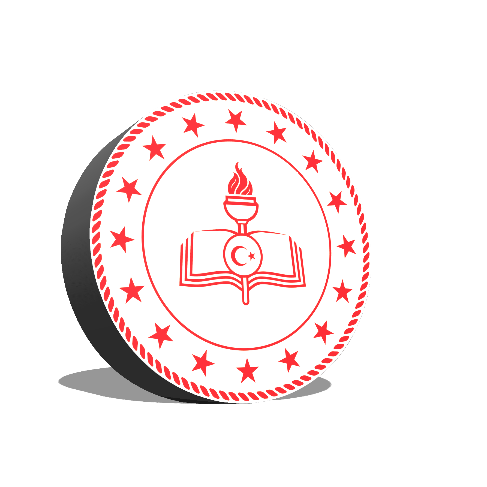 2020 SINAVLA ÖĞRENCİ ALAN ORTAÖĞRETİM KURUMLARINA İLİŞKİN MERKEZİ SINAV
Korona virüs salgını tedbirleri kapsamında sınav için öğrencilerden başvuru alınmamış, tüm 8. Sınıf öğrencileri için Bakanlık tarafından merkezi olarak yerleştirme yapılmış ve tüm öğrencilerin kendi okullarında sınava girmesi için altyapı oluşturulmuştur. Öğrencilerin sınava gireceği salon ve sıra bilgileri e-okul veli bilgilendirme sistemi üzerinden açıklanacaktır.
Ayrıca yurt içi ve yurt dışından çeşitli sebeplerle ilimize gelen ve geri dönemeyen öğrencilerin başvuruları alınmakta olup, şu an oturdukları adrese en yakın okullarda sınava girmeleri için gereken tedbirler alınmaktadır.
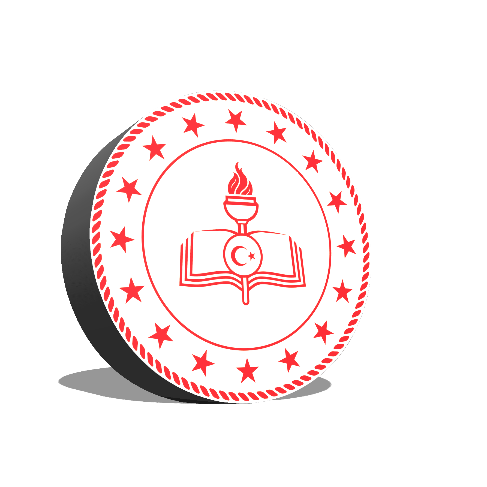 2019 SINAVLA ÖĞRENCİ ALAN ORTAÖĞRETİM KURUMLARINA İLİŞİKİN MERKEZİ SINAV
BİRİNCİ BÖLÜM SÖZEL ALAN
Alt Testler	Soru Sayısı  20
Türkçe
T.C. İnkılap Tarihi ve Atatürkçülük	10
Din Kültürü ve Ahlak Bilgisi	10
Yabancı Dil	10
Toplam	50

İKİNCİ BÖLÜM SAYISAL ALAN
Alt Testler	Soru Sayısı
Matematik
20
Fen Bilimleri
20
Toplam
40
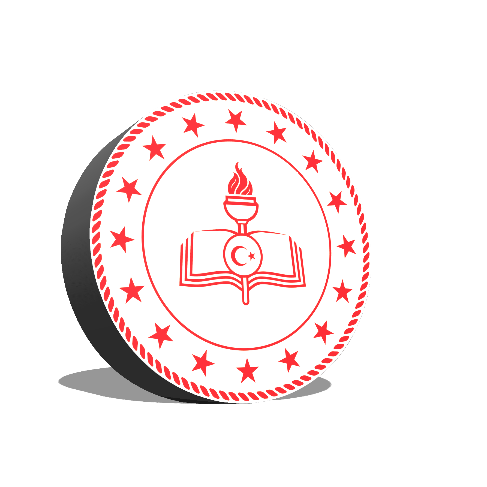 SINAV MERKEZİNDE YAPILACAK HAZIRLIKLAR
Merkez ilçede 27, İl genelinde ise 175 okulda sınav yapılacak olup 557 salonda öğrenciler sınava gireceklerdir. Sınava toplam 8.031 öğrenci girecek olup sınava girmek zorunlu değildir. Sınavda yaklaşık olarak 2.300 öğretmenin görev alması beklenmekte olup kesin rakam sınavdan 1 hafta önce belli olacaktır.

Her okulda 3 kişiden oluşan Bina Komisyon Üyeleri okulun idarecilerinden belirlenecek olup özel okullara, sınav görevi bulunmayan, devlet okulu idarecilerinden görevlendirme yapılacaktır. Özel okullarda sınav anında okulda sadece Okul Müdürü ve Hizmetli personellerinin olmasına izin verilecektir. Ayrıca özel okullara müdürlüğümüz Şube Müdürlerinden İl Temsilcisi olarak görevlendirme yapılacaktır.
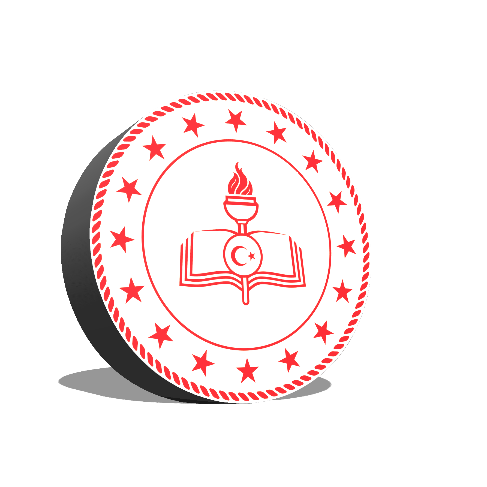 SINAV MERKEZİNDE YAPILACAK HAZIRLIKLAR
Korona virüs salgını tedbirleri kapsamında öğrencilere dağıtılmak üzere il genelinde toplam 20.000 adet Cerrahi Maske, Güvenlik Görevlilerine dağıtılmak üzere 1.000 adet Yüz Siperliği, 1000 adet 1 litrelik dezenfektasyon ve 6.000 adet 250 mililitrelik dezenfektasyon alımı yapılmış ve en kısa sürede sınav merkezlerine ulaştırılacaktır. Bu malzemelerin tamamı Bakanlığımız tarafından belirlenen okullardan temin edilmiştir.

Ayrıca sınavdan önce tüm sınav merkezlerinin dezenfektasyon ile temizliği yapılarak sınava hazır hale getirilecektir.
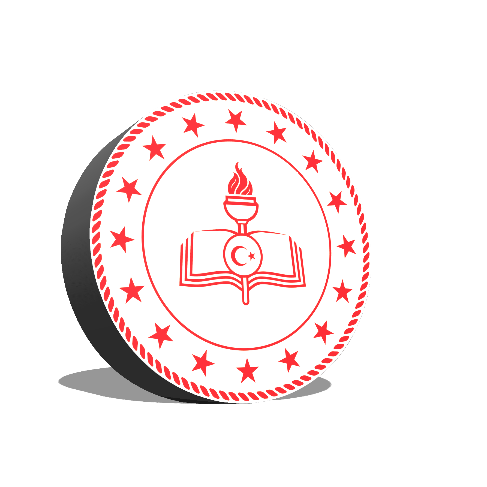 SINAV MERKEZİNDE YAPILACAK HAZIRLIKLAR
Sınav gününden bir gün önce tüm okulun genel temizliği (özellikle sınıflar ve tuvaletler), dezenfektanla yapılamadığı durumlarda, su ve deterjan kullanılarak yaptırılmalıdır. Okulda sık dokunulan yüzeylerin (kapı kolları, sıralar,masa yüzeyleri, merdiven tırabzanları gibi) temizliğine özellikle dikkat edilmelidir. Bu amaçla, su ve deterjanla temizlik sonrası dezenfeksiyon için 1/100 sulandırılmış (5 litre suya yarım küçük çay bardağı) çamaşır suyu (Sodyum hipokloritCas No: 7681-52-9) kullanılabilir. Okul tuvalet temizliği için 1/10 sulandırılmış çamaşır suyu (Sodyum hipoklorit Cas No: 7681-52-9) kullanılmalıdır. Çamaşır suyu ile temizlik yapılan alanlar mutlaka havalandırılmalıdır. Sağlık Bakanlığı COVID-19 Pandemi Döneminde Halka Açık Alanların Temizlik ve Dezenfeksiyonu İlkelerine uyulmalıdır.
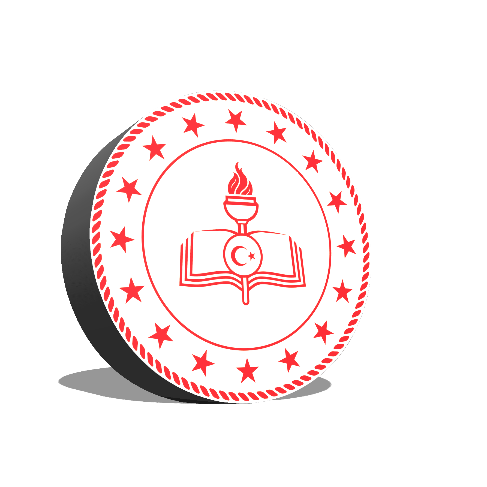 SINAV MERKEZİNDE YAPILACAK HAZIRLIKLAR
Sınav öncesi salon görevlilerine yönelik yapılacak  toplantılara gerekli önem verilecek olup toplantıda sosyal mesafe kurallarına dikkat edilecektir. Sınav görevi olan  bütün ilgililerin toplantılara katılmaları sağlanacaktır. Sınavdan en az 1 saat önce görevli olduğunuz okulda bulununuz, aksi takdirde göreve alınmayacaksınız.
Sınavda görevliler dışındaki kişiler ile öğrenci velilerinin okul bahçesine girişlerine kesinlikle izin verilmeyecektir.
Cep telefonları ile okul binasına girmek KESİNLİKLE yasaktır. Bina komisyonu ve hizmetliler de dahil hiçbir sınav görevlisinde cep telefonuna müsamaha gösterilmeyecektir. Tüm uyarılara rağmen cep telefonunu getiren görevlilerden tutanak karşılığı teslim alınacak (teslim alma ve verme saatleri tutanağa işlenecektir) ve 2 oturum da tamamlanmadan cep telefonları teslim edilmeyecektir. Cep telefonunu teslim etmek istemeyen görevlilerin görevine devam etmesine izin verilmeyecek ve sınav binasından çıkarılacaktır.
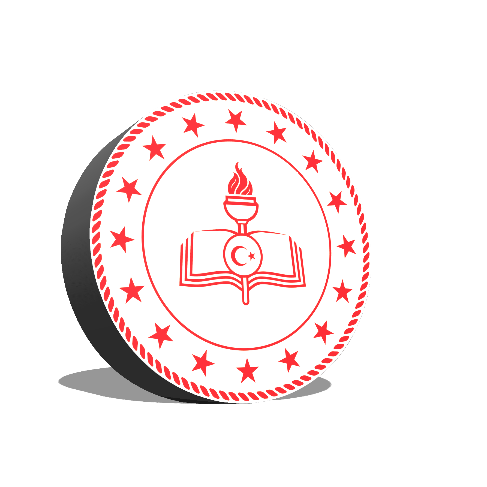 SINAV MERKEZİNDE YAPILACAK HAZIRLIKLAR
Bina Sınav Komisyonu yardımcıları, salon başkanları, gözetmenler ve yedek gözetmenlerle yapacağı toplantıda, bütün sınav görevlilerinin sosyal mesafe kuralına (kişiler arasında en az 1 metre mesafe olacak şekilde) uyarak oturmalarını ve tıbbi maske takmalarını sağlamalıdır. Sınav görevlilerine sınav kurallarına ek olarak COVID-19 ile ilgili alınacak önlemler konusunda bilgi vermelidir. Su içmek isteyen kişiler maskelerini kenarlarında bulunan lastiklerinden tutarak çıkarmalı, maskelerin ağız ve burnu kapatan ön yüzüne asla dokunmamalıdır. Maskeler yine kenarlarda bulunan lastiklerinden tutularak takılmalı ve sonrasında eller el antiseptiği ile ovalanmalıdır.
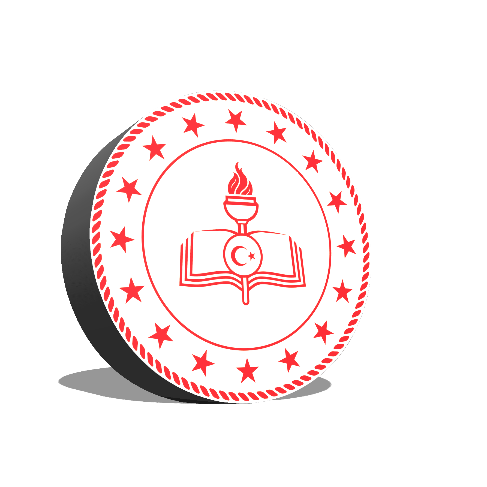 SINAV MERKEZİNDE YAPILACAK HAZIRLIKLAR
Ateş, öksürük, burun akıntısı ve solunum güçlüğü şikâyeti olan, COVID-19 olan veya son 14 gün içerisinde COVID-19 vakası ile teması olan kişiler sınav görevlisi olmamalıdır. Bu durumda olan görevlilerin yerine yedek görevli salona görevlendirilmeli, görevli sayısında sıkıntı yaşanma ihtimali varsa en kısa sürede Bölge Sınav Yürütme Kurulu ile iletişime geçilmelidir.
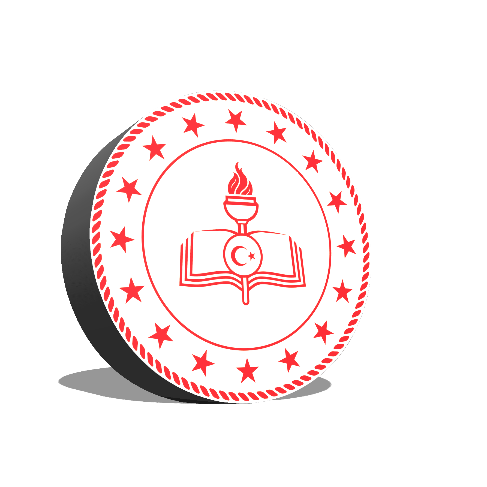 SINAV ÖNCESİ
Merkezi sınavda, sözel bölüm ve sayısal bölümün sınav  evrakı ayrı sınav güvenlik poşeti ile poşetlenerek  kutulanmıştır. Sınav güvenlik poşetlerinin üzerinde ait  olduğu bölüm belirtilmiştir. Her bölümde yapılacak sınav  için o bölüme ait sınav evrak kutusu süresi içerisinde  açılıp kapatılacaktır. Farklı bölüme ait sınav evrakının  bulunduğu sınav güvenlik kutu ve poşetlerinin kendi  bölümü haricinde açılmamasına dikkat edilecektir.

Bu sene sınav poşeti yenilenmiş, poşet değil zarf şeklinde üretilmiştir. Tüm görevlilerin mutlaka poşet açma animasyonunu izlemeleri sağlanmalıdır.
İzlemek için tıklayınız.
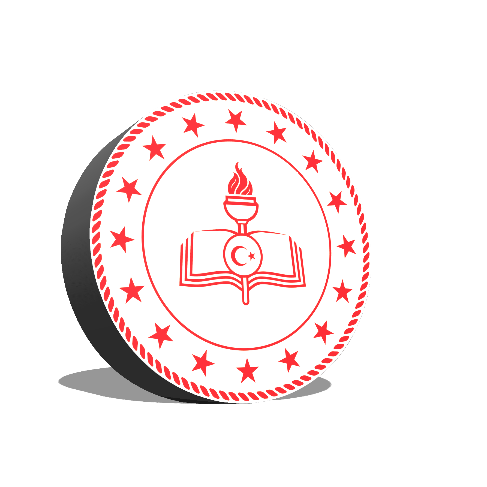 SINAV ÖNCESİ
Öğrenciler, geçerli kimlik belgesi (T.C. kimlik numaralı nüfus  cüzdanı veya T.C. kimlik kartı veya geçerlik süresi devam  eden pasaport, yabancı uyruklu öğrenciler için İçişleri  Bakanlığı Göç İdaresi Genel Müdürlüğü tarafından verilen  geçerlik süresi devam eden resimli, mühürlü yabancı kimlik  belgesi, ikamet izin belgesi, çalışma izin belgesi) kontrol edilerek sınava  alınır. Geçerli kimlik belgesi yanında olmayan öğrenciler  sınava alınmayacaktır. (15 yaşından büyüklerin T.C Kimlik  numaralı nüfus cüzdanlarında fotoğraf, pandemiden dolayı, bu sınav için aranmayacaktır.)
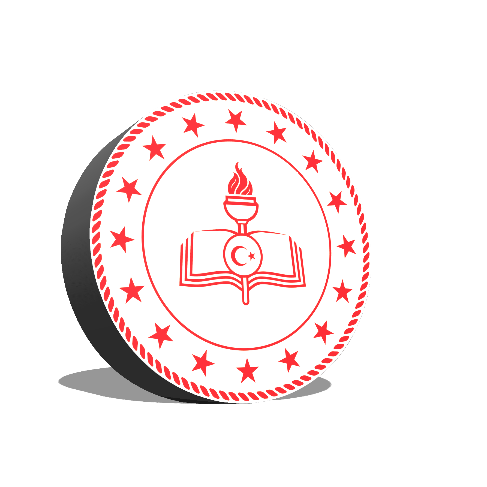 SINAV ÖNCESİ
Ayrıca yedek olarak sınava katılan öğrencilerin geçerli kimlik  belgesinin fotokopisi salon yoklama listesine eklenecektir.
Açıkortaokul öğrencileri bakanlığımız tarafından rastgele okullara yerleştirilmiştir. Bu öğrenciler kendileri sınav giriş belgesini çıkarıp gelecektir. Bu öğrencilere yardımcı olunması gerekmektedir.
Özel eğitim ihtiyacı olan öğrencilerin sınav giriş belgesinde,  kimlik bilgilerinin yanında sınavda alacağı özel hizmet  durumu yer alacaktır.
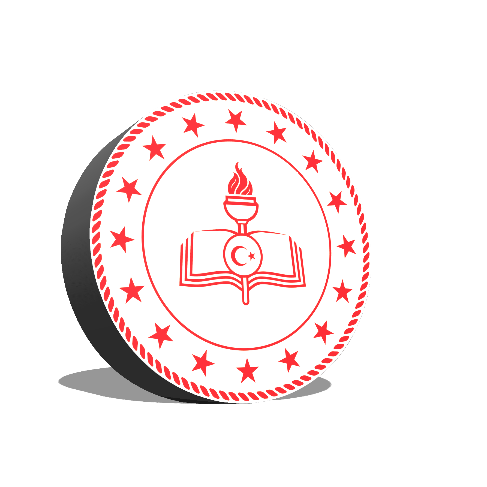 SINAV ÖNCESİ
Adayların sınav yapılacağı okulun bahçesine girişleri sırasında sosyal mesafenin (en az 1 metre, 3-4 adım) korunmasını sağlayacak, yığılma oluşmasını engelleyecek önlemler alınmalıdır. Adaylar okul binasına alınmadan önce sınav saatini beklerken, COVID-19 açısından sınav sürecinde dikkat etmeleri gereken noktalar Bina Sınav Komisyonu Başkanı, üyeleri veya yedek gözetmenler tarafından COVID-19 açısından Adayların dikkat etmesi gereken noktalar ile ilgili aşağıdaki metin duyurulacaktır.
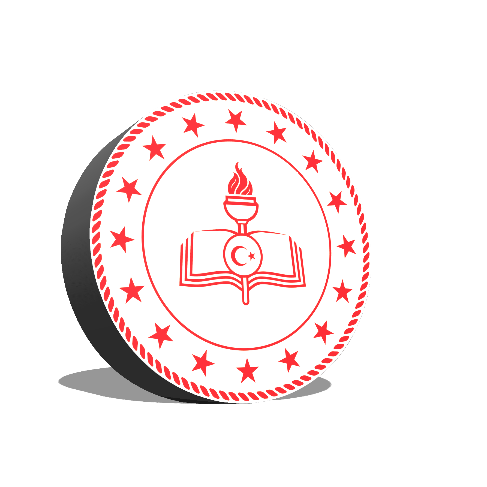 SINAV ÖNCESİ
“Değerli adaylarımız, ciddi solunum yolu belirtileriyle seyreden COVID-19 nedeniyle sınav sürecinde almanız gereken önlemler hakkında sizi bilgilendirmek istiyoruz.Ateş, öksürük, burun akıntısı ve solunum güçlüğü şikâyeti olan, COVID-19 olan veya son 14 gün içerisinde COVID-19 vakası ile teması olan adaylarımız okul girişindegörevlilere bilgi vermelidir. Endişeniz olmasın şikayeti olan adaylarımız sınava alınacaktır. Şikayeti olanların bilgi vermesi sınav sürecinde sizin, sınav görevlilerimizin sağlığı ve uyulması gereken tedbirlerin belirlenmesi açısından büyük önem taşımaktadır. Okul içinde, bahçesinde ve diğer kalabalık ortamlarda sosyal mesafe (en az 1 metre, 3-4 adım) kuralına lütfen dikkat ediniz. Maske takınız vemaskenizi çıkarmayınız. Sağlığınızı önemsiyoruz. Lütfen bu önlemlere uyunuz. Başarılar dileriz”
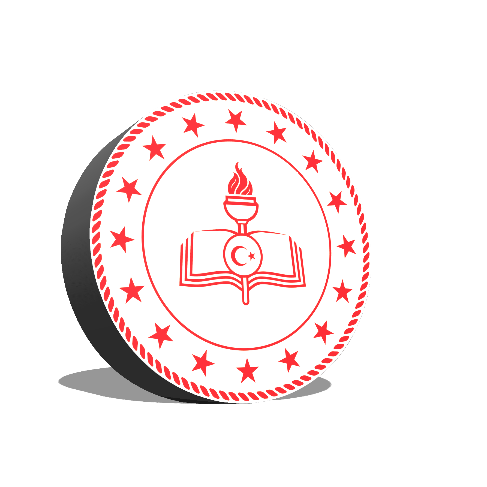 SINAV ÖNCESİ
Aday yakınları okul ve okul bahçesine alınmayacaktır. Mümkünse aday yakınlarının beklemesi için uygun bir alan gösterilebilir. Aday yakınlarının beklerken COVID-19açısından dikkat etmeleri gereken noktalar Bina Sınav Komisyonu Başkanı, üyeleri veya yedek gözetmenler tarafından COVID-19 açısından aday yakınlarının dikkatetmesi gereken noktalar ile ilgili aşağıdaki metin sık sık hatırlatılmalıdır.
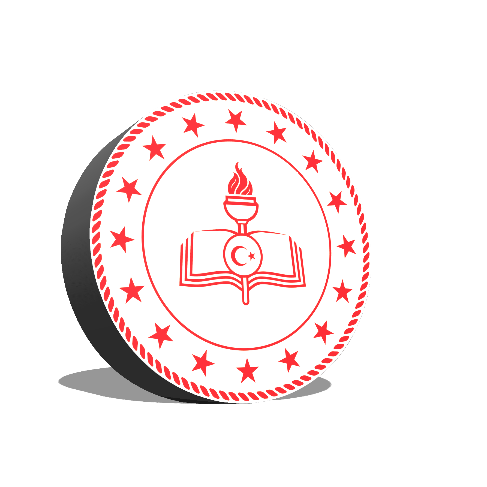 SINAV ÖNCESİ
“Değerli aday yakınları, sınav bitiminde adaylarınızı kapının önünde yığılma oluşturmayacak şekilde bekleyiniz. Adaylar sınav tamamlanana kadar dışarı çıkarılmayacaklardır. Bu nedenle sınavın bitişine yakın bir saate kadar daha uygun bir yerde bekleyebilirsiniz. Sosyal mesafe olan en az 1 metre, 3-4 adım kuralına lütfendikkat ediniz. Maske takınız ve maskenizi çıkarmayınız. Sağlığınızı önemsiyoruz. Lütfen bu önlemlere uyunuz. İyi günler diliyoruz.”

Adayların sınavın yapılacağı okula ve salona girişleri sırasında sosyal mesafenin (en az 1 metre, 3-4 adım) korunmasını sağlayacak, yığılma olmasını engelleyecek önlemler alınmalıdır.
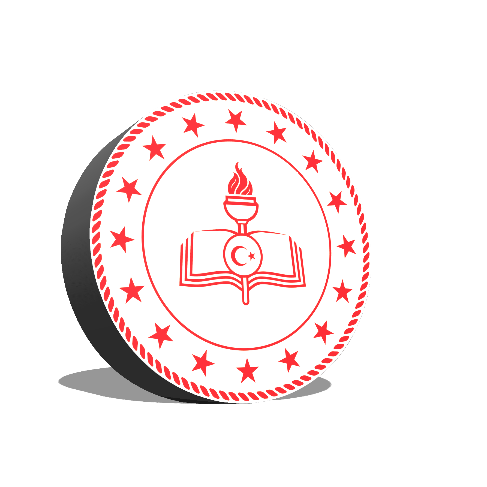 SINAV ÖNCESİ
Sınav salonlarının bulunduğu okul girişlerinde kimlik kontrolü kimliklere dokunulmadan yapılmalıdır. Kontroller sırasında adaylar sosyal mesafe korunarak alınmalı ve koridorlarda yığılma oluşturmadan adayların salonlara ulaşması sağlanmalıdır.
Sınava giren adaylardan kesin COVID-19 tanısı olanlar ile kesin COVID-19 tanısı ile tedavisi tamamlanıp sonrasındaki 14 günlük karantina süresinde olanlar okulun girişkatında bulunan ayrı bir salonda tıbbi maske takılarak sınava alınmalıdır. Bez maske kullananların maskeleri tıbbi maske ile değiştirilmelidir. Bu adaylar tıbbi maskelerini sınav süresince çıkarmamalıdır. Salon başkanları ve gözetmenler eğer aday ile 1 metreden daha yakın mesafede olacaklar ise maskeye ek olarak yüz koruyucu kullanmalıdır.
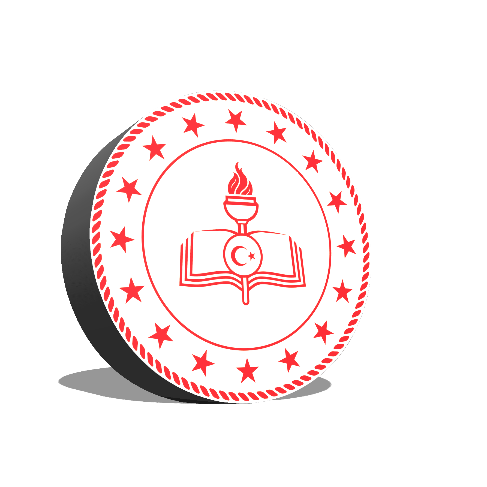 SINAV ÖNCESİ
Ateş, öksürük, burun akıntısı ve solunum güçlüğü gibi COVID-19’u düşündürecek şikâyetleri olanlar ile son 14 gün içerisinde kesin COVID-19 vakası ile teması olanadaylar giriş katında bulunan ayrı bir salonda (kesin COVID-19 olan adaylar için ayrılmış salondan farklı bir salonda) tıbbi maske takılarak sınava alınmalıdır. Bez maskekullananların maskeleri tıbbi maske ile değiştirilmelidir. Bu adaylar tıbbi maskelerini sınav süresince çıkarmamalıdır. Salon başkanları ve gözetmenler eğer aday ile 1metreden daha yakın mesafede olacaklar ise maskeye ek olarak yüz koruyucu kullanmalıdır.

Okul ve sınav salonlarının girişlerinde el antiseptiği bulundurulmalıdır.
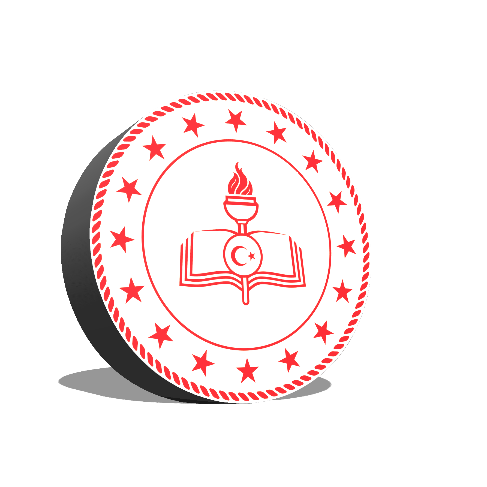 SINAV SONRASI
Adayların sınav sonunda salon ve okuldan çıkışları sırasında sosyal mesafenin (en az 1 metre, 3-4 adım) korunmasını sağlayacak, yığılma oluşmasını engelleyecek önlemler alınmalıdır.

Sınav salonları her oturum sonrası pencereler açılarak havalandırılmalıdır.

Kullanılmış maskeler ağzı kapaklı çöp kutusuna/çöp torbasına atılmalıdır.
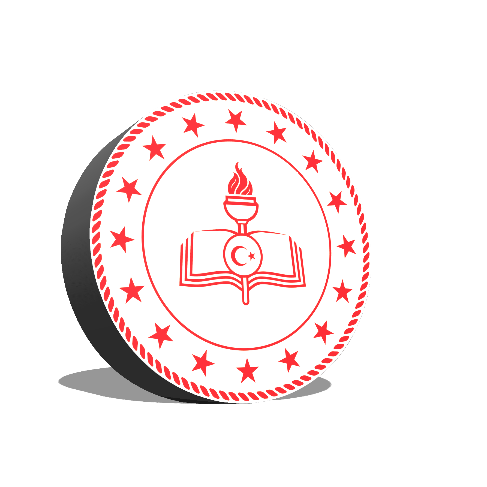 Salon görevlilerinin sınav salonlarına cep telefonu ile  girmeleri yasaktır, salon görevlilerinin cep telefonu ve  benzeri iletişim araçları ile sınav salonlarına girmeyecek ve  sınav öncesinde yapılacak toplantılarda bu husus özellikle  belirtilecektir.
Salon yoklama listelerini  sistemden alarak, sınavdan  en az 2 (iki) gün önce öğrencilerin görebilecekleri uygun  bir yerde ilan eder. Sınav salonlarını ve salondaki sıraları, oturma planı doğrultusunda  numaralandırarak sınavdan 1 (bir) gün önce hazır  duruma gelmesini sağlayacak ve sınav süresince  salonları kontrol edecektir.
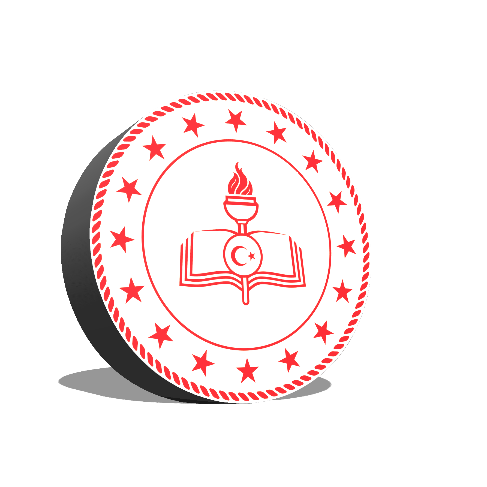 1 nolu salon zemin kattan başlamak suretiyle üst katlara  doğru artarak devam edecektir. Eğer mümkünse zemin kattan 1 salon acil durumlar için boş bırakılmalıdır.
1 nolu sıra öğretmen masasının önünden başlayacaktır.  “S” kuralı gereğince kapıya doğru artarak devam  edecektir.
Salon görevlileri ile sınav başlamadan en az bir saat  önce toplantı yaparak görev ve sorumluluklarını  açıklayıp, toplantıya katılmayan salon görevlisinin yerine  yedek gözetmenlerden görevlendirme yapılacaktır.
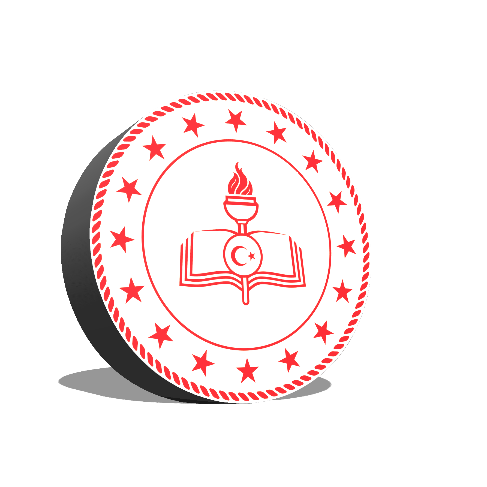 Toplantıya katılmayan, görevine geç gelen ve/veya cep  telefonu ile sınav salonuna girmekte ısrar eden salon  görevlisine (yedek gözetmen dâhil) görev verilmeyecektir.
Sınav günü, sınav evrak kutularını /çantalarını il/ilçe sınav  evrakı nakil koruma görevlilerinden tutanakla teslim alacak,  sınavın başlamasına yarım saat kala sınav güvenlik kutularını  açıp içindeki sınav güvenlik poşetlerini sayarak kontrol  edecek, sorun varsa bölge sınav yürütme komisyonunun  talimatına göre işlem yapacaktır.
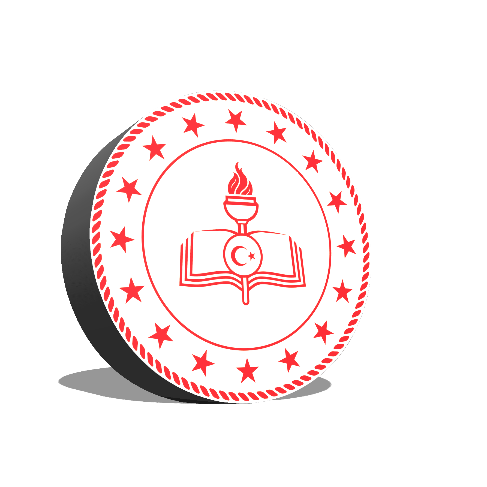 Soru kitapçığı, cevap kâğıdı ve salon yoklama listelerinin  bulunduğu sınav güvenlik poşetleri salon başkanlarına imza  karşılığında teslim edilecektir.
Kimlik kontrolleri ve salonlara yerleştirmenin zamanında  yapılabilmesi için öğrenciler birinci oturumda bekletilmeden ve ikinci oturumda girişlerde yoğunluk oluşturmayacak şekilde salonlara  alınmak üzere hazır bulunacaktır.
Sınavın başlamasından itibaren ilk 15 dakika içerisinde sınav  binasına gelen öğrenciler sınava alınacak ancak, bu  öğrencilere ek süre verilmeyecek, ilk 15 dakikadan sonra  gelen öğrencileri sınav binasına alınmayacaktır.
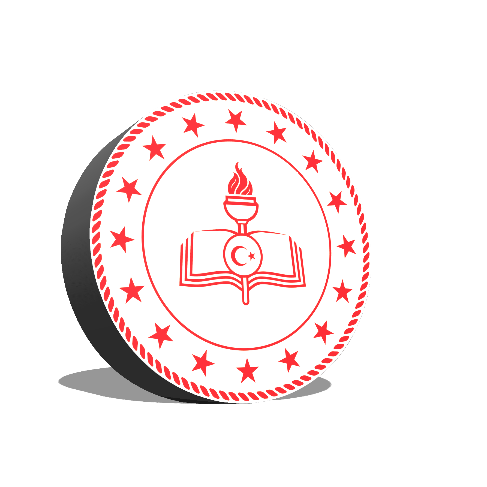 Sınavın ilk 30 dakikası tamamlanmadan ve sınav  bitimine 15 dakika kala öğrencilerin sınav salonundan  çıkamayacaklarını duyurur.
Bütün sınav salonlarında sınavın aynı saatte başlamasını  ve sınav tedbiri alınan öğrenciler hariç aynı sürede  bitmesini sağlar.
Sınavın bitiminden sonra salon başkanları tarafından  getirilen ve içinde cevap kâğıtları, salon yoklama listeleri  ve varsa diğer evrakın (tutanak vb.) bulunduğu ağzı  kapatılmış sınav güvenlik poşetleri ile soru kitapçıklarını  imza karşılığı teslim alır. (Soru kitapçıkları sınav güvenlik  poşetine konulmayacaktır.)
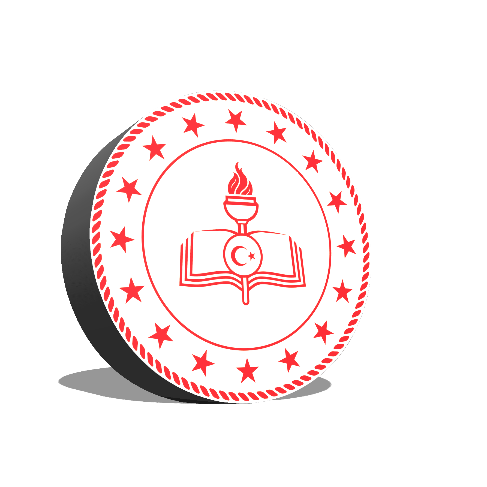 › Sınav başlamadan en geç 1 (bir) saat önce sınav yerinde  hazır bulunur ve sınav öncesi bina sınav komisyonu başkanı  tarafından yapılacak toplantıya mutlaka katılır.
› Salon başkanı görevli olduğu salona ait sınav güvenlik poşetini  ve öğrencilerin sınav sürelerinin yer aldığı salon yoklama  listesini tutanakla teslim alır.
› Gözetmen görevli olduğu salona giderek öğrencileri karşılar.
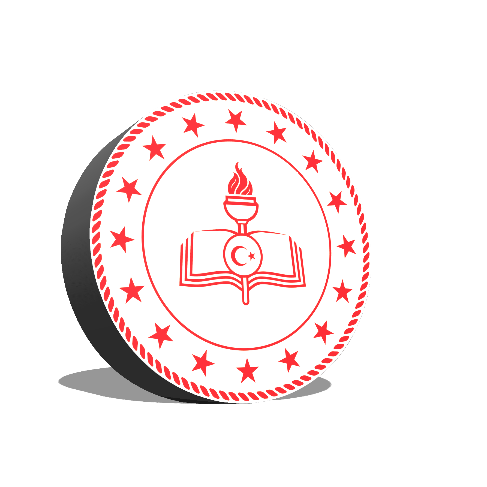 › Cevap kâğıdındaki ve sınav giriş belgesindeki fotoğrafların  aynı olması gerekmektedir. Farklı fotoğrafların kimlik kontrolü  ayrıntılı bir şekilde yapılmalıdır.
› Öğrenciler, fotoğraflı-onaylı “Sınav Giriş Belgesi”nde belirtilen  salonda kendi sıra numarasında oturur, gerektiğinde  öğrencinin yerini değiştirme yetkisi salon başkanına aittir.
› Öğrencinin sınav giriş belgesinde ve bina sınav  komisyonundan alınan salon aday yoklama listesinde belirtilen  süreleri göz önünde bulunduracak ve öğrencileri sınav  salonunda bu süreden fazla bulunmamasına dikkat edecektir.
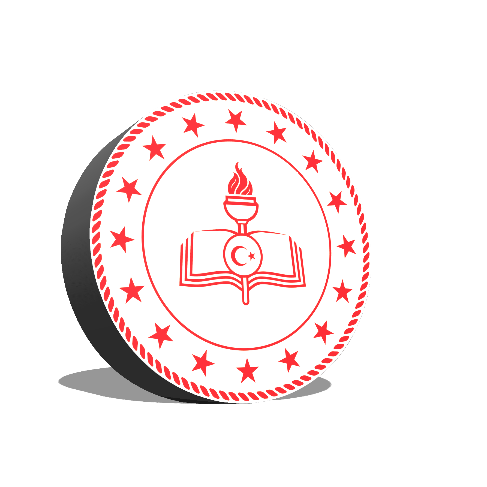 › Gerekli kimlik kontrolleri ve yerleştirme işlemlerinden sonra  salon başkanı sınav güvenlik poşetini öğrencilerin gözü  önünde ve sınavın başlamasına yaklaşık 15 dakika kala açar.
› Sınav güvenlik poşetinden çıkan soru kitapçıklarının ve cevap  kâğıtlarının kontrolünü yapar, eksik veya fazla olması halinde  bunu tutanakla belgeler.
› Kitapçığın ön veya arka sayfasında bulunan açıklamaları  yüksek sesle okur, öğrencilerin sorularını cevaplar ve  öğrencilerle sınav süresince gerekmedikçe konuşmaz. Öğrencileri heyecanlandıracak cümleler kurmaz.
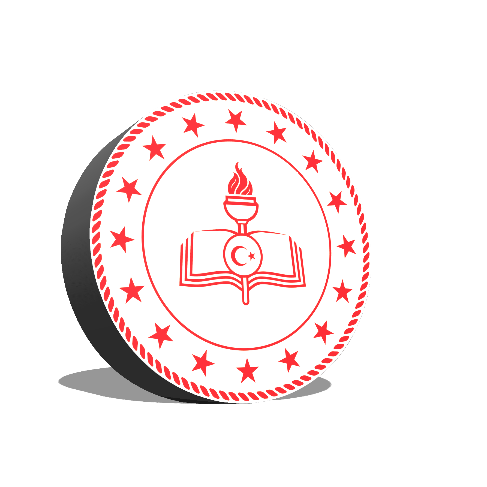 › Öğrencinin cevap kâğıdında yazılı olan bilgilerinde hata  varsa, cevap kâğıdı kullanılamayacak durumdaysa, cevap  kâğıdında baskı hatası varsa ya da öğrencinin adına  düzenlenmiş cevap kâğıdı bulunmuyorsa, sınav başlamadan  önce salon görevlileri tarafından tutanak hazırlanır. Bu  öğrenciye yedek cevap kâğıdı verilir. Öğrenci bilgileri, yedek  cevap kâğıdında boş olarak gönderileceği için bu bilgiler  öğrenci tarafından tam ve eksiksiz olarak kodlanır. Kullanılan  yedek cevap kâğıdının doğru ve eksiksiz olarak kodlandığı  salon görevlilerince kontrol edilir.
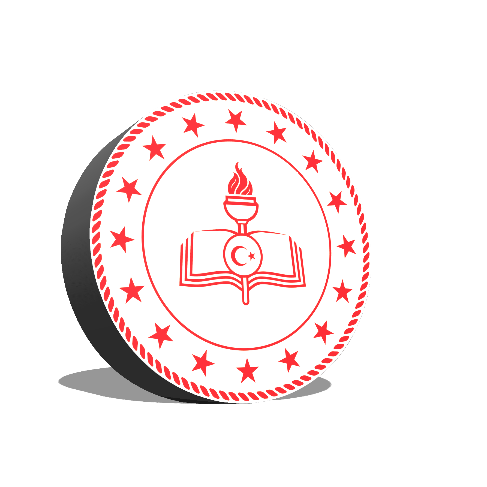 Öğrenciye verilen yedek cevap kâğıdında öğrenci bilgisinin  yer aldığı bölümde yapılan hatalı veya eksik kodlamadan  öğrenci ile birlikte salon görevlileri de sorumlu olacaklardır. 

Çift işaretlenmiş veya iyi silinmemiş cevapların optik  okuyucular tarafından yanlış cevap olarak  değerlendirileceğini belirtir.
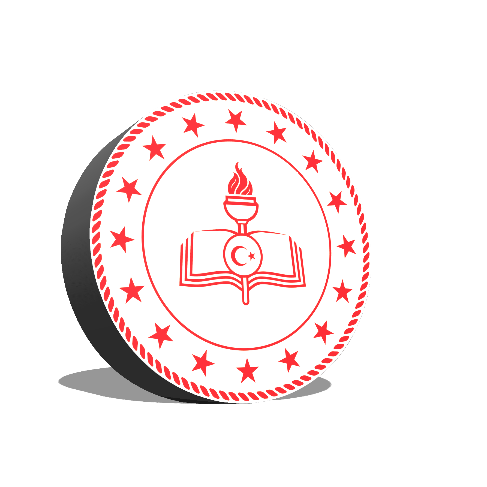 Soru kitapçığına işaretlenen cevapların, cevap kağıdına işaretlenmediği takdirde değerlendirme işlemine alınmayacağını söyler.

Öğrenciye ait onaylı sınav giriş belgesi ile cevap kâğıdındaki  basılı öğrenci bilgilerini kontrol eder.

Soru kitapçığı türü ile cevap kâğıtları üzerinde kitapçık türünü  kontrol eder ve sınıf öğrenci yoklama listesine gerekli  kodlamaları yapar.
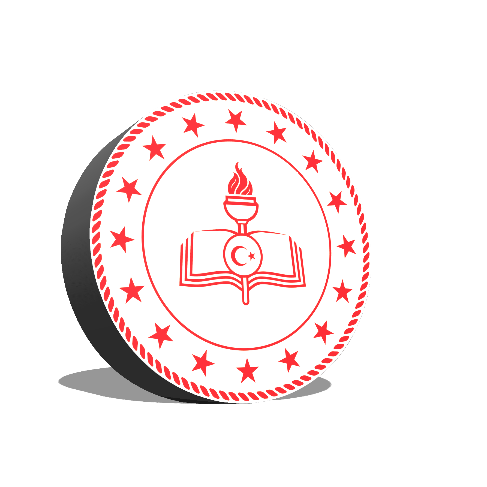 Sınav anında yanında (kullanımı doktor raporu ile belirlenen  hasta veya engellilere ait cihazlar hariç) çanta, cep  telefonu, telsiz, radyo, saat, bilgisayar, kamera ve benzeri  iletişim araçları ile depolama kayıt ve veri aktarma cihazları,  kablosuz iletişim sağlayan cihazlar ve kulaklık, kolye, küpe,  bilezik, yüzük, broş ve benzeri eşyalar ile her türlü elektronik  ve/veya mekanik cihazlar, databank sözlük, hesap  makinesi, kâğıt, kitap, defter, not vb. dokümanlar, pergel,  açıölçer, cetvel vb. araçlardan herhangi birini  bulunduranların sınavı, sınav kurallarını ihlal ettiği için  tutanakla geçersiz sayılacaktır. Hazırlanan tutanakta sınavın  iptal edileceğine dair ibare mutlaka bulunacaktır.
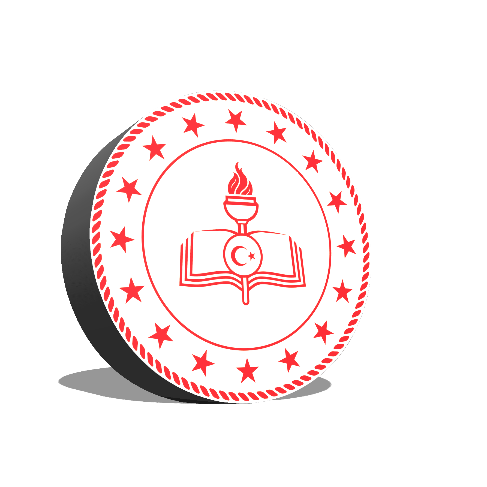 ›
Sınava girmeyen öğrencilerin, salon öğrenci yoklama listesinde isimlerinin karşısına silinmeyen kalemle “GİRMEDİ” yazar ve cevap  kâğıdındaki “SINAVA GİRMEDİ” kutucuğunu kurşun kalemle kodlar.
Cevap kâğıdında öğrencinin imzasının olup olmadığını ve  cevaplarını kodladığını kontrol eder.
Sınav sırasında öğrencilerin sağlık sebebi dışında dışarı  çıkmasına izin vermez, zorunlu durumlarda öğrenciye  koridorda görevli yedek gözetmen eşlik eder. Bu durumda  öğrenciye ek süre tanımaz. Yanında yedek gözetmen  olmadan salondan çıkan öğrencileri tekrar sınava almaz,  soru kitapçığı ve cevap kâğıdını beraberinde götürmesine  izin vermez.
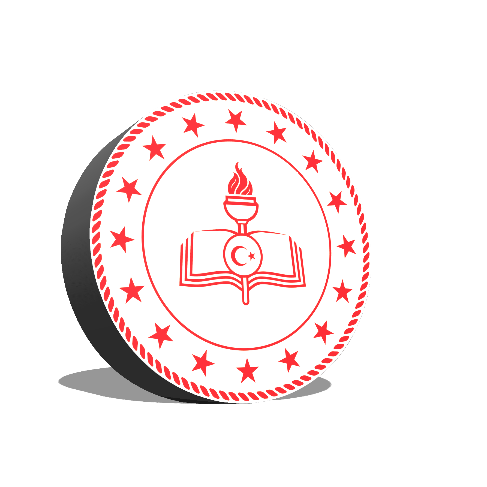 › Kopya çekmeye teşebbüs eden öğrenciyi uyarır, kopya  çektiği belirlenen öğrenciyle ilgili tutanak düzenler. Bu  tutanağı sınav güvenlik poşetine koyar. Bu durumda olan  öğrencilerin sınava devam etmelerine ve sınavın ilk 30 dakikası  tamamlanmadan sınav binasından ayrılmalarına izin verilmez.
› Sınav bitimine 15 dakika kala ve 5 dakika kala öğrencileri "15  DAKİKANIZ KALDI" , “5 (BEŞ) DAKİKANIZ KALDI” şeklinde uyarır.
› Öğrenciye ait cevap kâğıdındaki salon başkanı ve  gözetmenin kontrol ettiğine dair bölümü kurşun kalemle  imzalar.
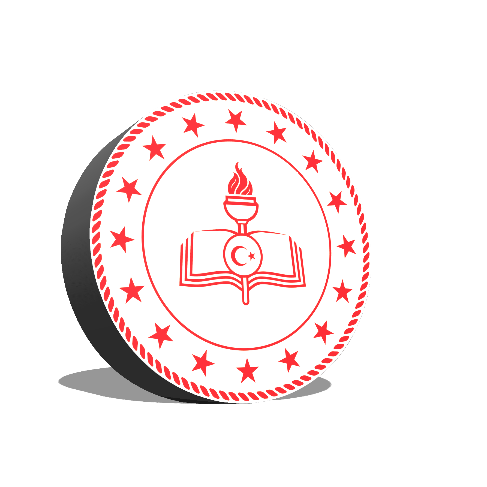 › Sınav süresi bitiminde sınavı durdurur. Cevap kâğıtlarını ve soru  kitapçıklarını öğrencilerden teslim alır, salon öğrenci yoklama  listesi ile karşılaştırarak eksik olup olmadığını kontrol eder.
› Sınav evrakını teslim eden öğrenciye, salon öğrenci yoklama  listesini imzalatır. (Bu işlemi sınav  başlamadan önce ya da sınav sırasında yapmaz).
› Cevap kâğıtlarını, salon öğrenci yoklama listesini ve varsa  diğer evrakını (tutanak vb.) (soru kitapçıkları ve sınav giriş  belgeleri hariç) sınav güvenlik poşetine yerleştirir.
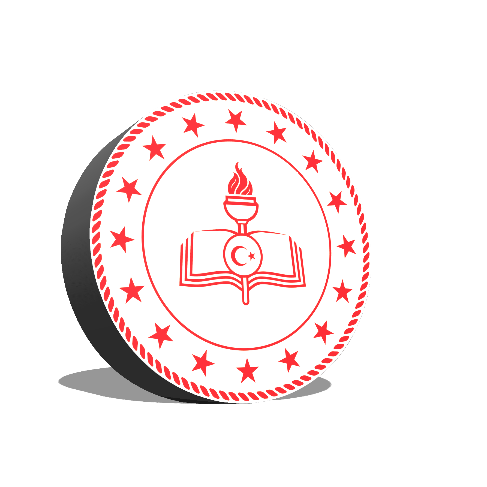 › Salondan çıkmadan diğer salon görevlisi ile birlikte sınav  güvenlik poşetinin ağzını kapatır. Tereddüt yaşanıyorsa Bina Komisyonundan yardım istenir.
› Ağzı kapalı sınav güvenlik poşetini, soru kitapçıklarıyla birlikte  bina sınav komisyonuna imza karşılığında teslim eder.
› Salon görevlileri, sınav salonunda unutulan, sınav evrak  kutusuna konulmayan cevap kâğıtlarının Bakanlık tarafından  işleme alınmayacağını ve yasal sorumluluğun kendilerine ait  olacağını bilir.
› Tüm öğrenciler salonu terk ettikten sonra salonu kontrol ederek  varsa unutulan evrak ve eşyaları bina sınav komisyonuna  teslim eder.
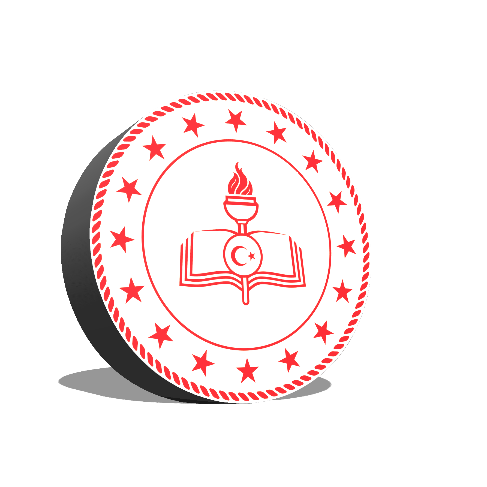 09/12/2016 Tarih 29913 Resmi Gazete’ de yayımlanan  02/12/2016 tarih ve 6764 sayılı Millî Eğitim Bakanlığının  Teşkilat Ve Görevleri Hakkında Kanun Hükmünde  Kararname ile Bazı Kanun ve Kanun Hükmünde  Kararnamelerde Değişiklik Yapılmasına Dair Kanunun, 12. Maddesi, 2. Fıkrası gereğince, sınav uygulamaları  kapsamındaki fiilleri işleyen görevli ya da adaylara  işlediği fiilin türüne göre cezai müeyyideler getirilmiştir.
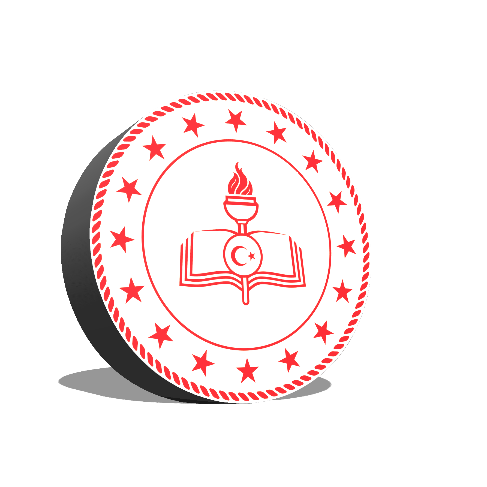 Sağlık problemlerinin zorunlu kıldığı durumlarda süreğen  hastalığı olan öğrenciler tek kişilik salonlarda sınava  alınacaktır. Bu durumda olan öğrencilere ek süre  verilmeyecektir.
Tip 1 diyabet (şeker hastası), astım, hipertansiyon ve  epilepsi hastalıklarından dolayı sürekli ilaç kullanan  öğrenciler diğer öğrencilerle aynı salona  yerleştirilecektir.
Tip 1 diyabet hastalığı olan öğrencilerin yanlarında  kutu  meyve suyu veya paket içindeki karbonhidrat içeren  gıdaları bulundurmalarına, hipoglisemi (ani kan şekeri  düşmesi) durumunda bunları tüketmelerine ve kan  şekeri ölçüm cihazı ile kan şekerini ölçmelerine izin  verilecektir.
Ayrıca bu öğrencilerin hiperglisemi (ani kan şekeri  yükselmesi) durumunda oluşabilecek yoğun tuvalet  ihtiyacının yedek gözetmen eşliğinde giderilebilmesi için  izin verilecektir.
DİKKAT!!!
Lütfen topuklu, ses çıkaran ayakkabı giymeyiniz.
Sınavdan 1 saat önce yapılacak toplantıya mutlaka zamanında gidiniz.
Cep telefonu ile sınav binasına girmek için ısrar etmeyiniz.
Sınav esnasında görevli arkadaşınız ile konuşmayınız.
Sınavdan önce sosyal mesafe için gerekli düzenlemeleri yapınız.
Öğrencilerin birbirlerinden her hangi bir araç almasına KESİNLİKLE müsaade etmeyiniz.
Gerektiği durumlarda mutlaka kendi elleriniz ve öğrencilerin ellerini hemen dezenfekte ediniz.
Görev yerinizden ayrılmayınız.
Sınıf içerisinde çok gezmeyiniz.
Sorular hakkında yorum yapmayınız.
Öğrencilerin başında uzun süre beklemeyiniz.
Sınav bitince cevap kağıtlarını mutlaka sayarak poşete yerleştiriniz. (ÇOK ÖNEMLİ)
Poşeti doğru kapatınız, tereddüt yaşıyorsanız mutlaka komisyondan yardım isteyiniz.